Tudor Troubles
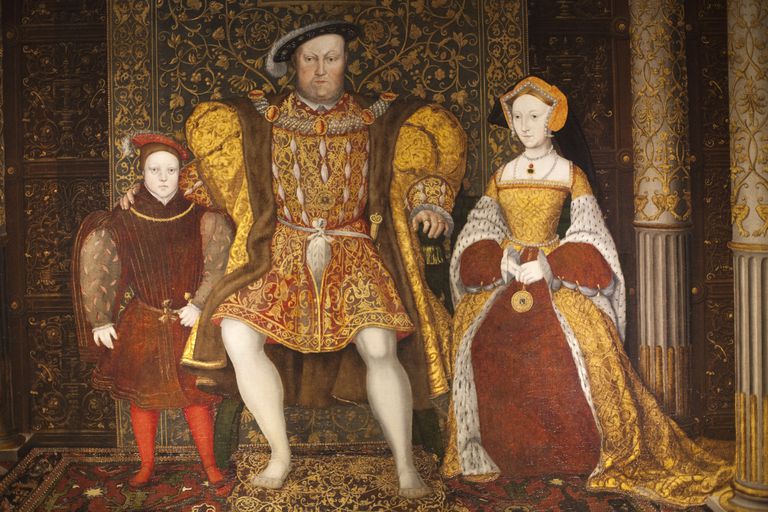 Christendom Recap
Church and State?

Clergy and Laity?

Christ and Church?

Scripture, Tradition, and Magisterium [Teaching Authority]?

Does the Body work?
Sovereignty: A  Conceptual Question
Sovereign is the one who decides…but who? King? Church? Godly? Councils?

Who Interprets?: Church (hierarchy or laity? Educated or the ‘Catholic’ [whole] Church?

Qui Custodiet Ipsos Custodes?: Law, Tradition and Scripture
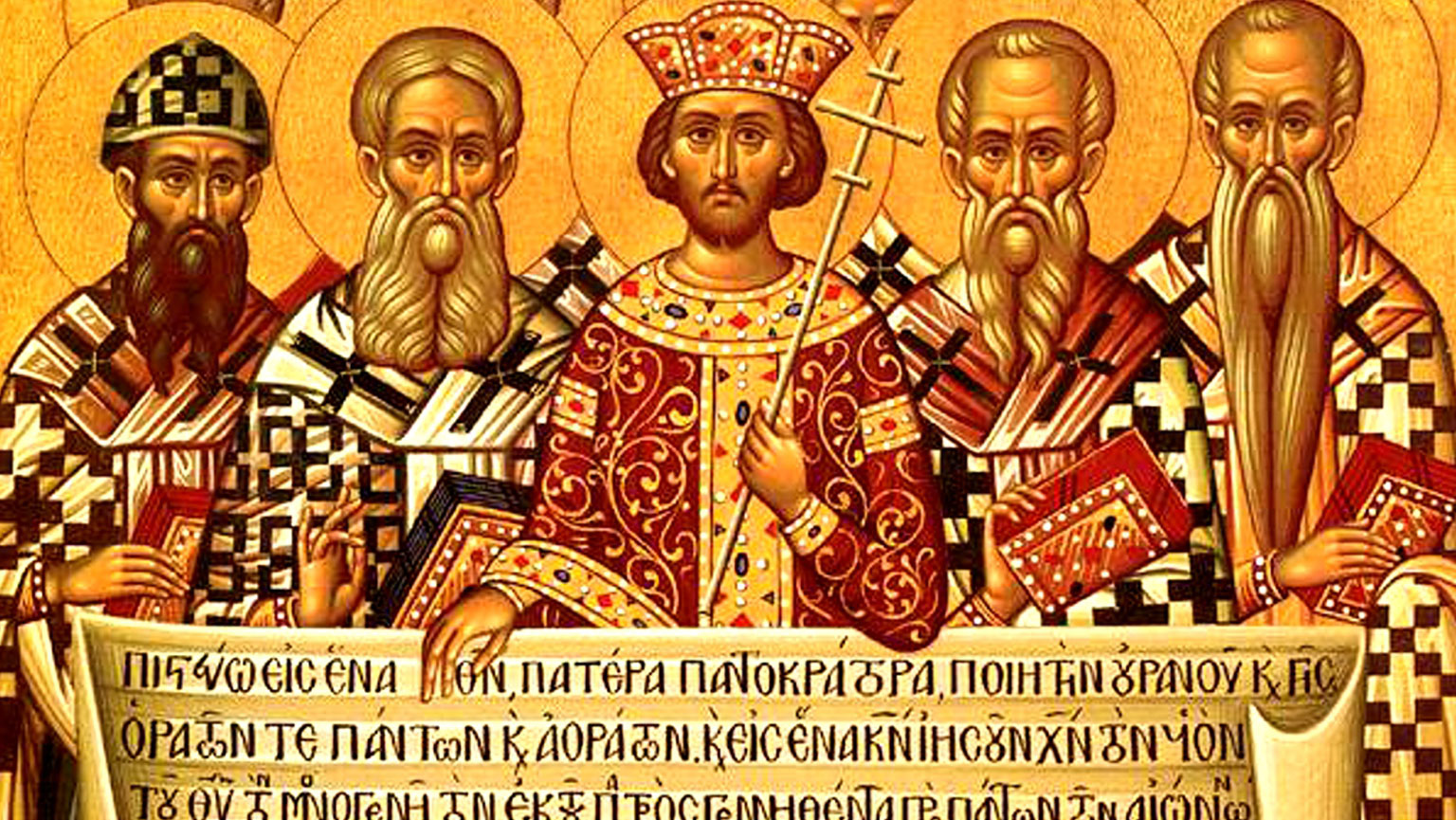 Humanism in England
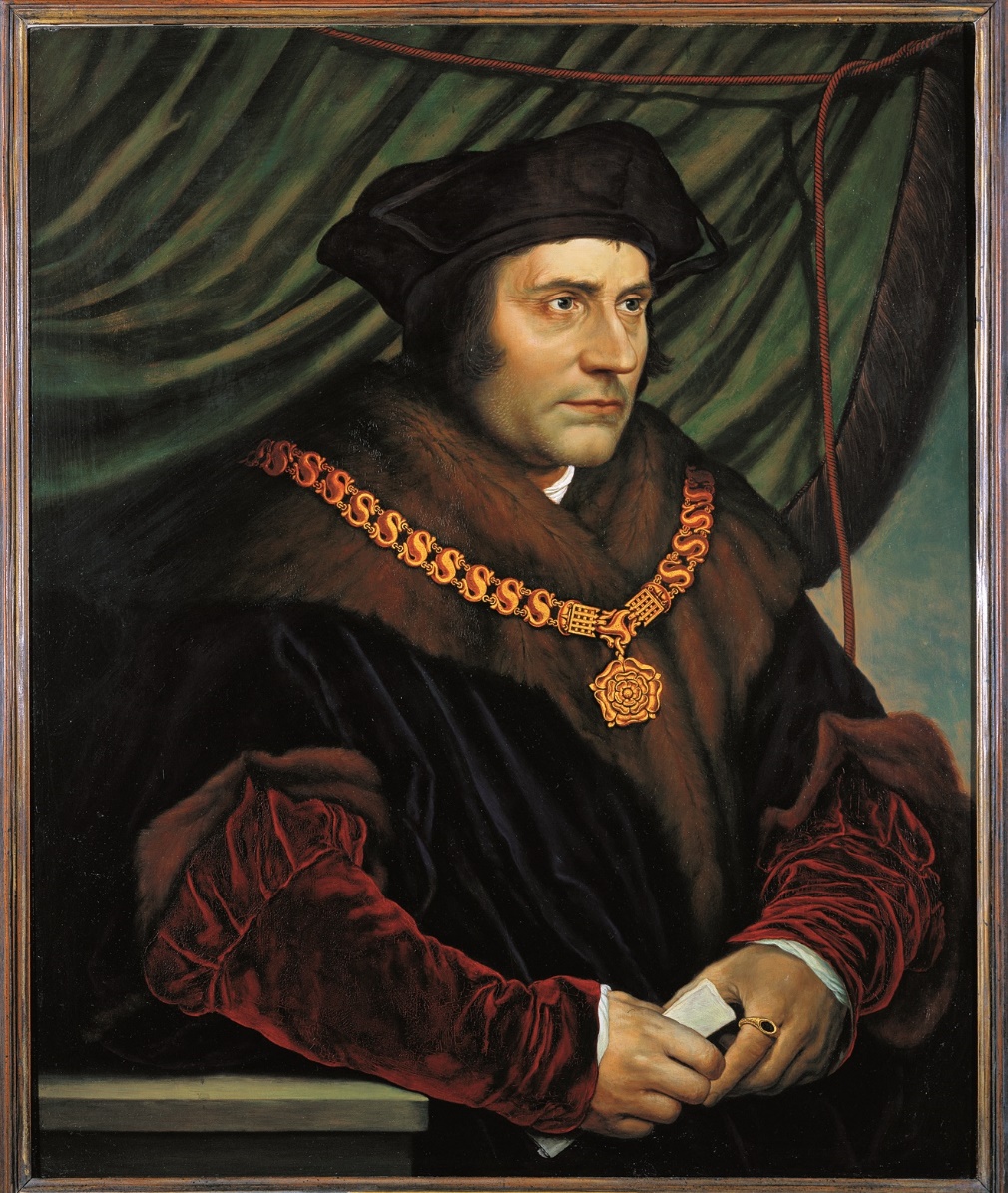 Friends of Erasmus: Collet, More, Fisher, Tunstall

An English Renaissance: increased learning, lay piety, ad fontes, a republic of letters

Tunstall and Tyndale: Humanism not necessary friendly to Reformation (fear of Lollardy)
Evangelicals: The Protestant Reformation
Oct. 31 1517: Luther, 95 Theses, and the eruption of troubles

Swiss Reformation: Zwingli and Humanism

“Little Germany”: Tyndale and the growth of an English Reformation

“This damnable and rotten worm”: Luther and Henry, Defensor Fidei
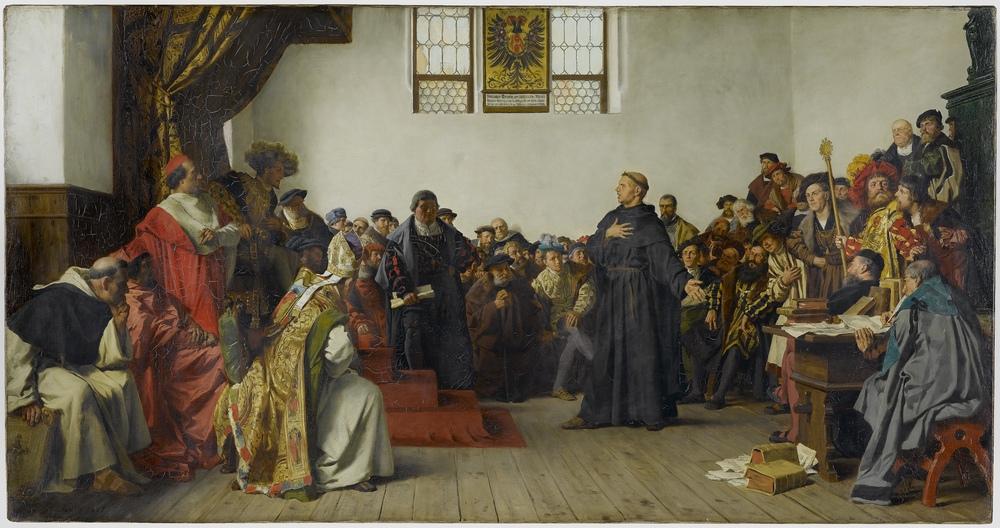 5 Solae: Traits and Consequences
Sola Gratia [Grace Alone]: Role of good works?

Sola Fide [By Faith Alone]: Christ and Church?

Sola Scriptura [Scripture Alone]: Role of Tradition?

Solus Christus [Christ Alone]: Salvation? 

Soli Deo Gloria [Glory to God Alone]: Prayers? Saints?
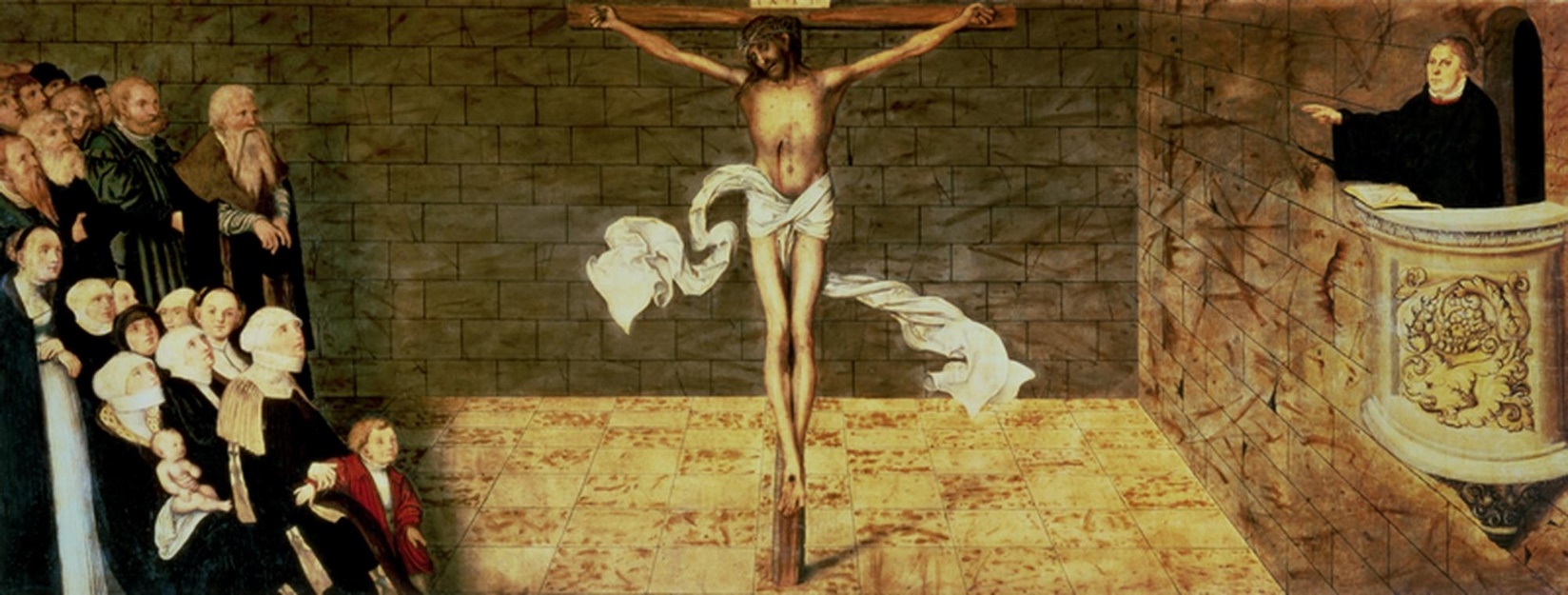 Henry’s Turn From Rome
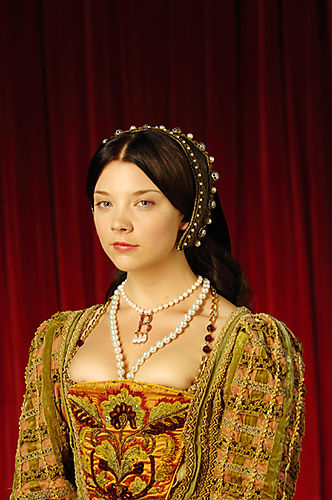 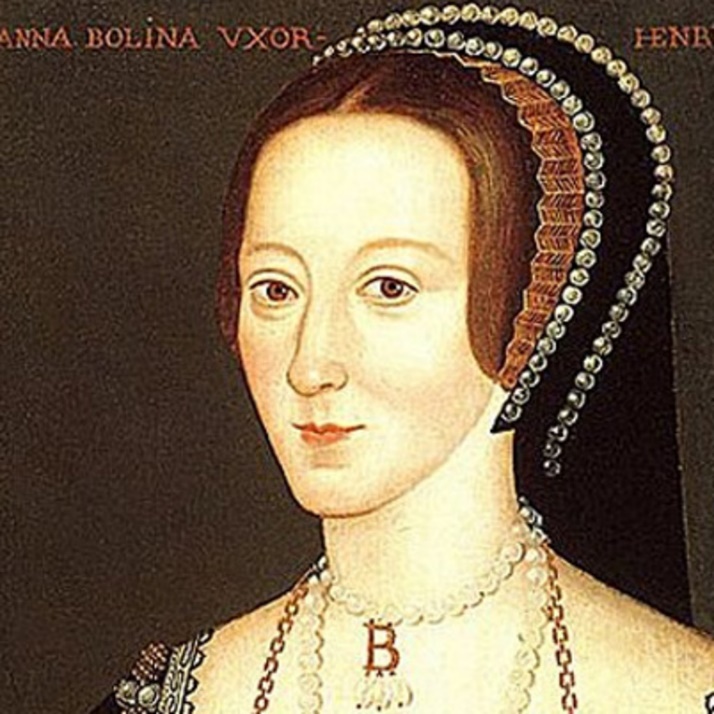 “The King’s Great Matter”: Habsburgs, Papal Politics, and a King’s Conscience

God’s Curse?: The Dilemma of a Sonless Tudor

The Fall of Woseley & the Rise of the Boelyns

“A Man for All Seasons”: The Fall of Thomas More and Reformation Parliament(s)
The Henrician reforms
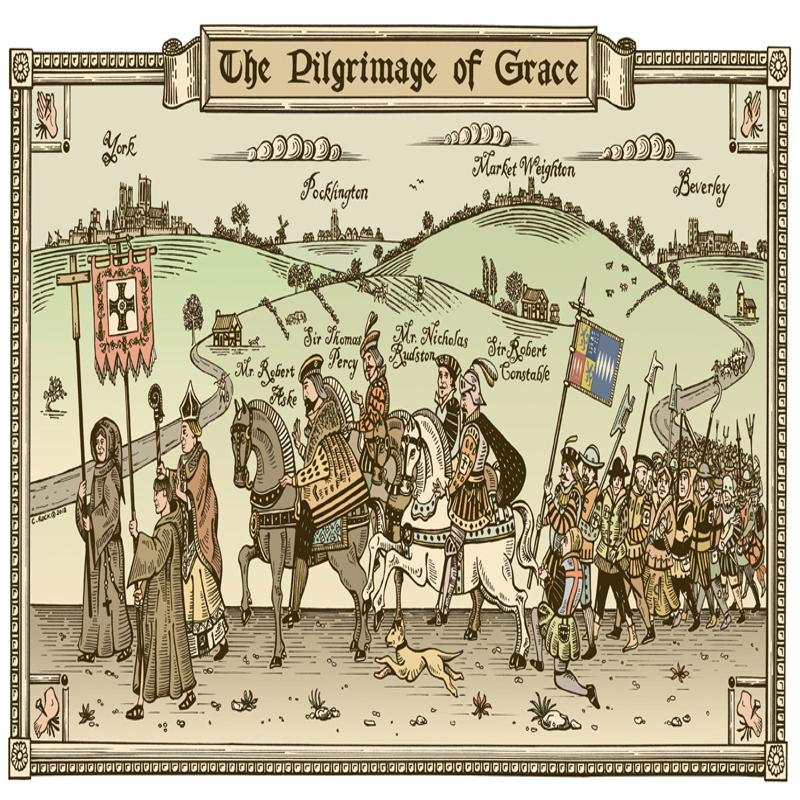 Dissolution of the monasteries: Qui Bono?

A Tudor Revolution?: The Career of Thomas Cromwell

Pilgrimage of Grace: Catholic or Popular Resistance?

A reformation or the Reformation?: A distinction

The Conservative Turn: The burning of 6 Heretics
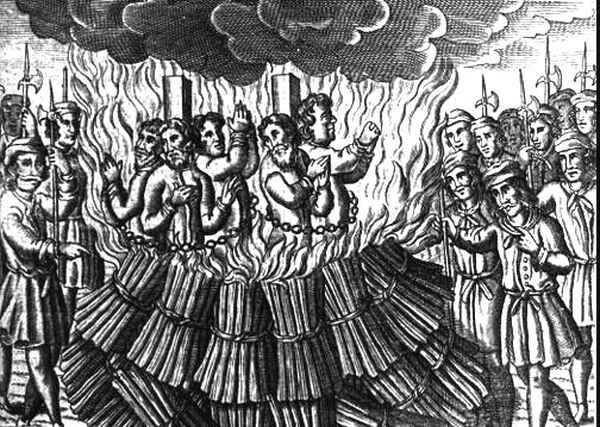 Summary of Henrician Reforms
While linked and attached to the Reformation, Henry’s reforms were of a piece, a reformation (in line with previous Medieval reforms of church and state); Evangelicals were able helpers in this, but not drivers

Reformation had a small clique of adherents, but spread of the Henrician reforms and Reformation was top-down, imposed from above; However, this required active reception from below

Henry’s reforms empowered both conservatives and evangelicals